НАСТАВНИЧЕСТВО КАК ПРОЦЕССЦЕЛЕНАПРАВЛЕННОГО ФОРМИРОВАНИЯ ЛИЧНОСТИ МОЛОДОГО ПЕДАГОГА
М.Н. Чурсина
Учитель начальных классов
МБОУ «Ильинская ООШ»
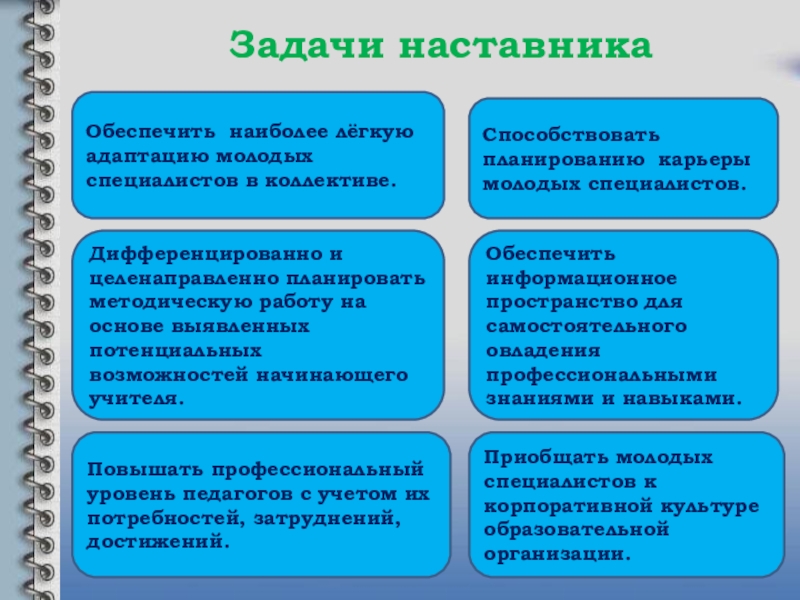 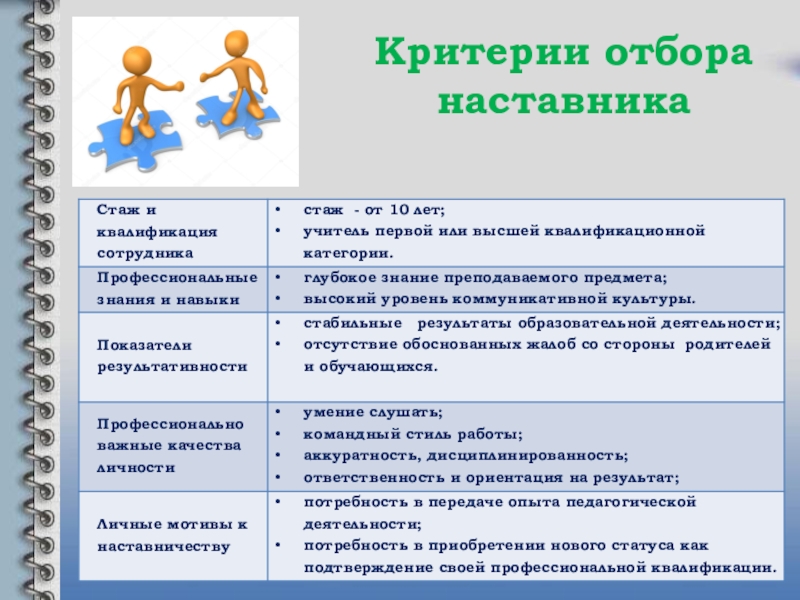 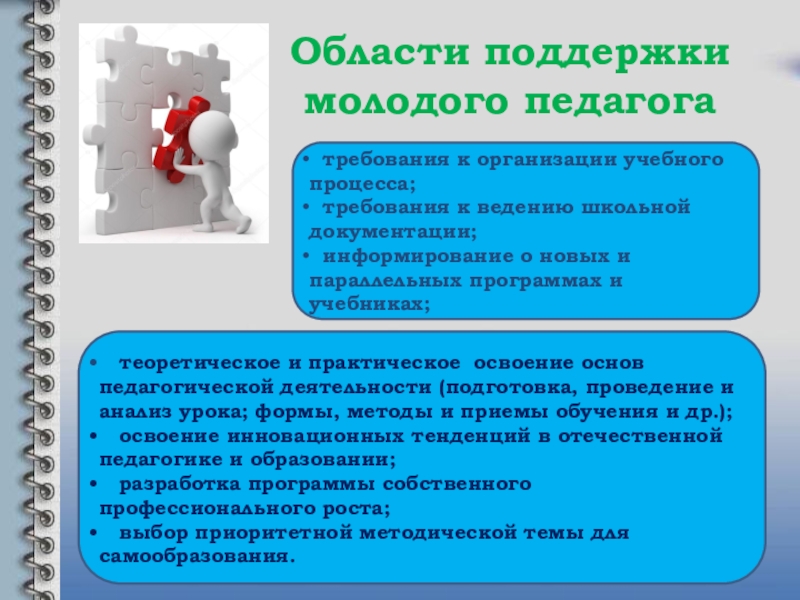 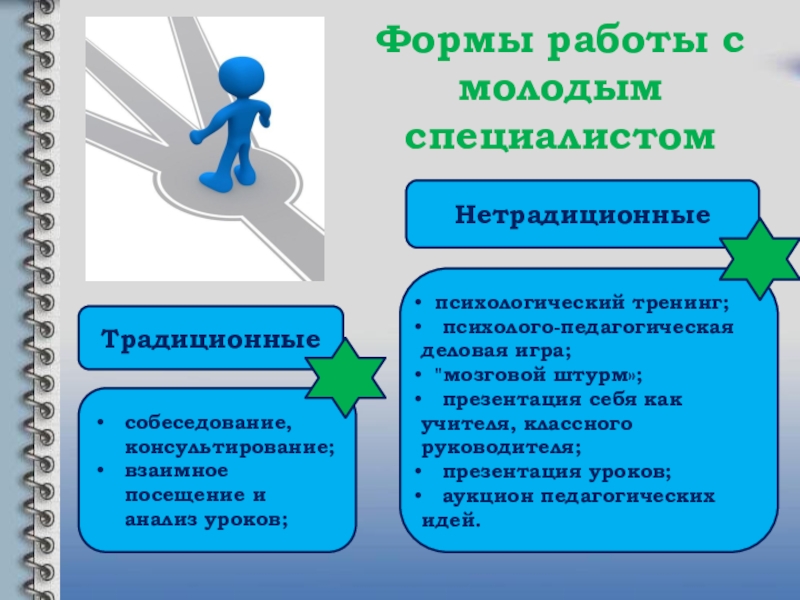 Формы и методы работы наставников с молодыми специалистами
Консультации:
организация работы с детьми с учетом индивидуально-личностного, дифференцированного подхода;
Планирование и организация учебно-воспитательного процесса;
Работа с родителями.
Тренинги:
Разработка конспектов интегрированных уроков;
Организация работы по самообразованию, составление плана;
Составление отчетов, конспектов занятий.
Мастер-классы:
Проведение открытых уроков;
Проведение родительских собраний;
Осуществление диагностики освоения детьми программы;
Работа с ИКТ, текстами, презентациями.
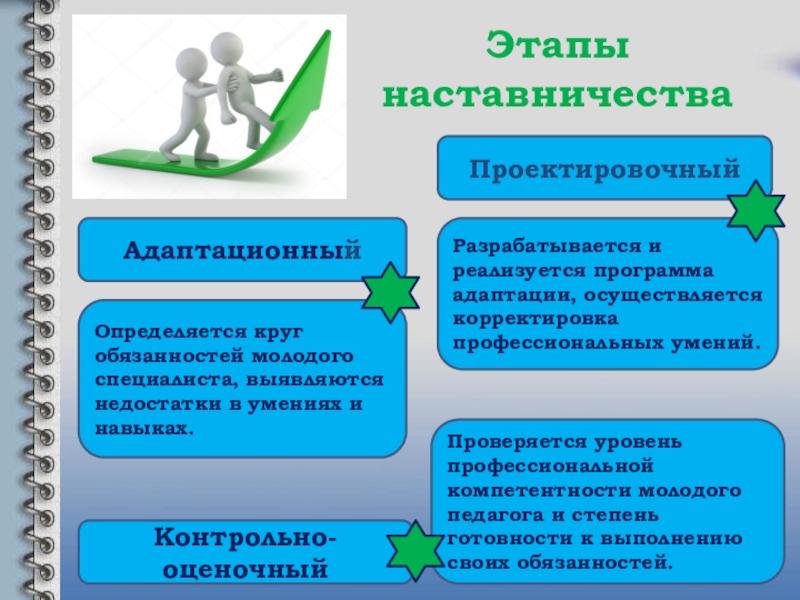 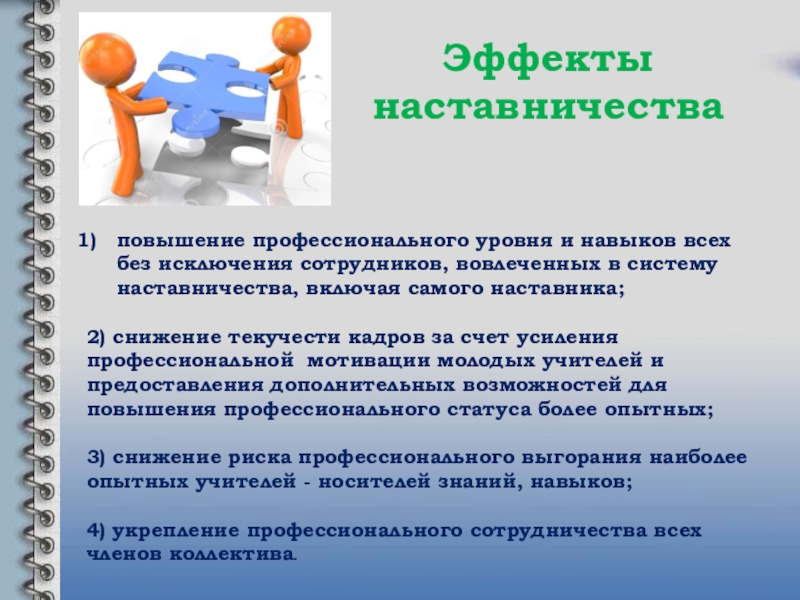 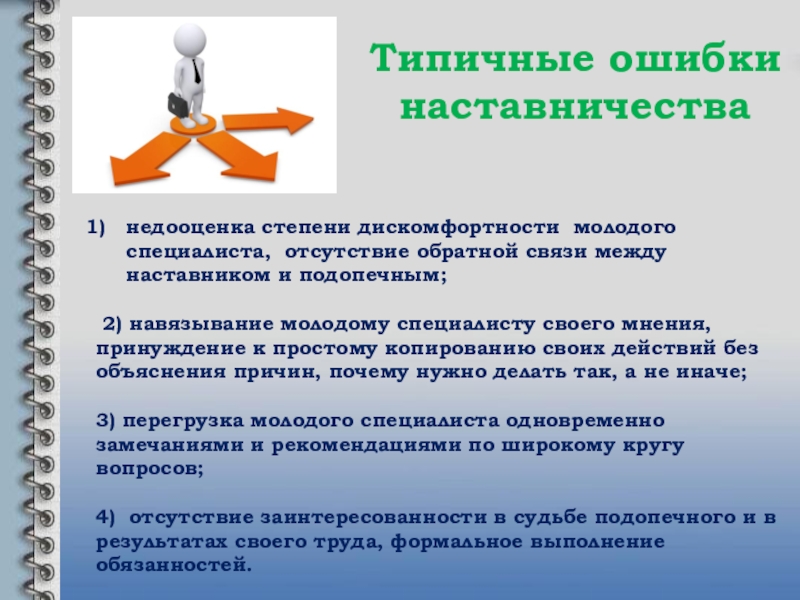 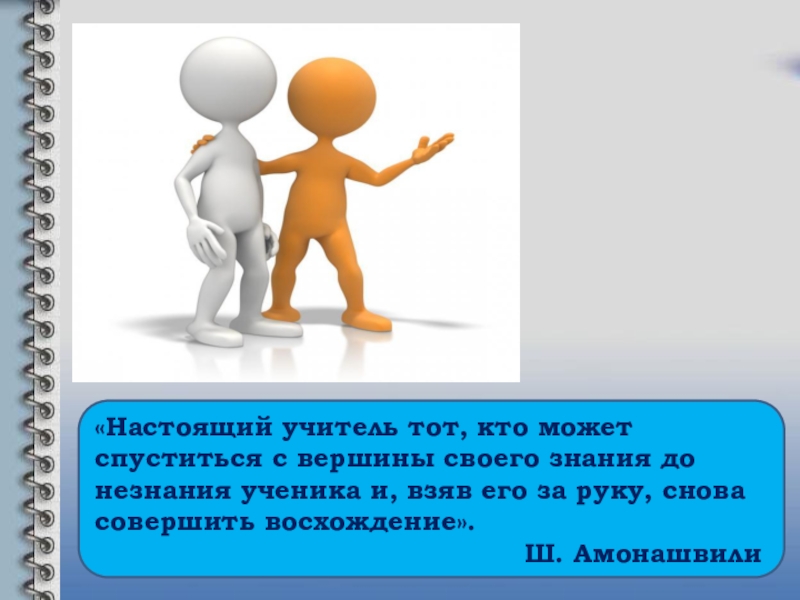